CENICEROS
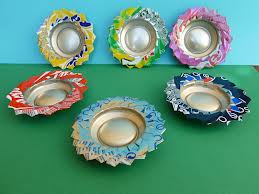 Cenicero hechos artesanalmente con latas de refresco y reciclados.
Precio: 1€







Referencia:0001
PULSERA MULTICOLOR NUDO SIMPLE.
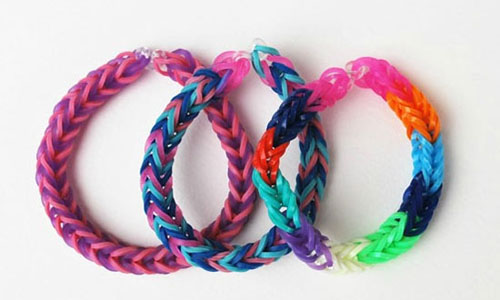 Pulseras artesanas de gomas multicolores o un solo color
Precio: 0.50€





Referencia:  0002
PULSERA DE CUERDA CON DOBLE NUDO
Pulsera de cuerda con doble nudo echa a mano de varios colores
Precio: 1,50€




Ref: 0003
BORRACHOS TRADICIONALES
Ingredientes:
Huevo
Harina 
Azúcar 
Crema

                                                     Precio: 4 Borrachos
         2.50 €


Ref:0004
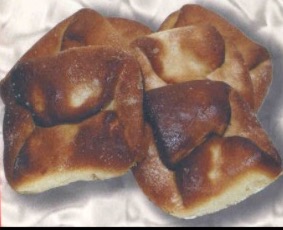 JABONES
Jabones hechos artesanalmente con:
-Aceite usado
-Agua
-Sosa caustica
-Detergentes

Colores , forma y tamaño  a elegir

 Precio: 
Grandes: 1€
        Pequeños: 0’50€

Ref:0005
QUESOS MANCHEGOS
Quesos elaborados  en la Quesería López Espada (Fuente de Pedro Naharro ,Cuenca)
Tipos:
requesón
queso fresco
queso semicurado
queso curado
-especialidades:

 queso a las finas hierbas
 queso en aceite de oliva

Precio: 
-Medios: 7€
-Enteros:14 € 

Ref:00006
ROSQUILLOS TRADICIONALES
Rosquillos  tradicionales de cuenca

Precio: 2.50€ (Una bolsa)



Ref:0007
PENDIENTES
Pendientes hechos a mano, son muy originales

Precio:1€


Ref:0008
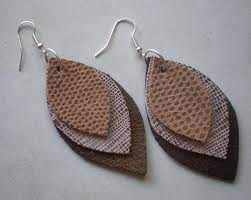 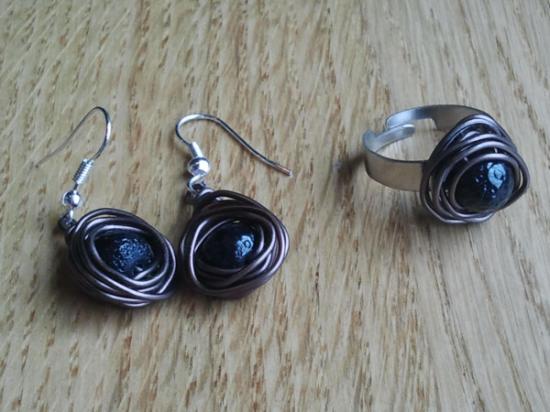 ANILLOS
Anillos muy originales hechos  a mano con diversos materiales

Precio:1€


Ref:0009
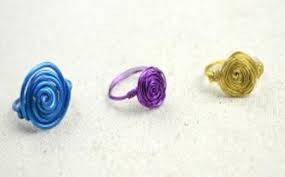 Tartas de chucherías
Tartas de chucherías , Hechas  por encargo de la forma que quieras o de tu equipo preferido .. Etc.

Precio: Dependiendo del tamaño

Ref:00010
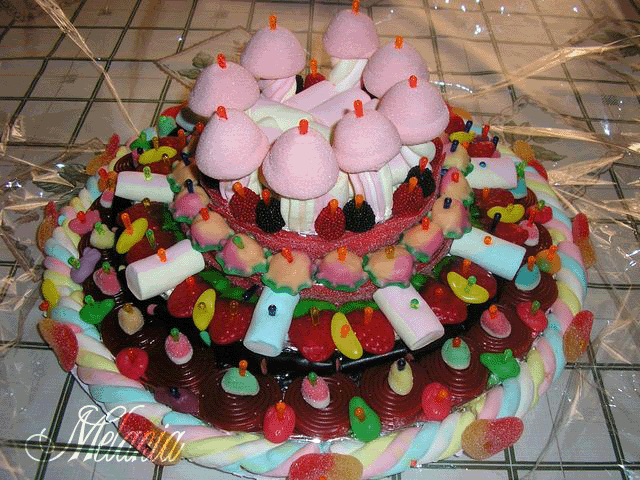